GM Homelessness Prevention Strategy Action Plan
What now, what next, and how GMHAN can help.
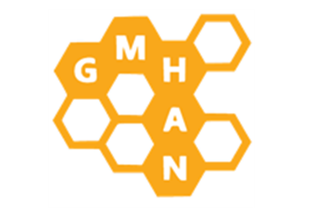 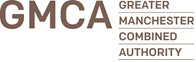 GM Homelessness Prevention Strategy
People
Participation
Prevention
Strategy -> Action Plan
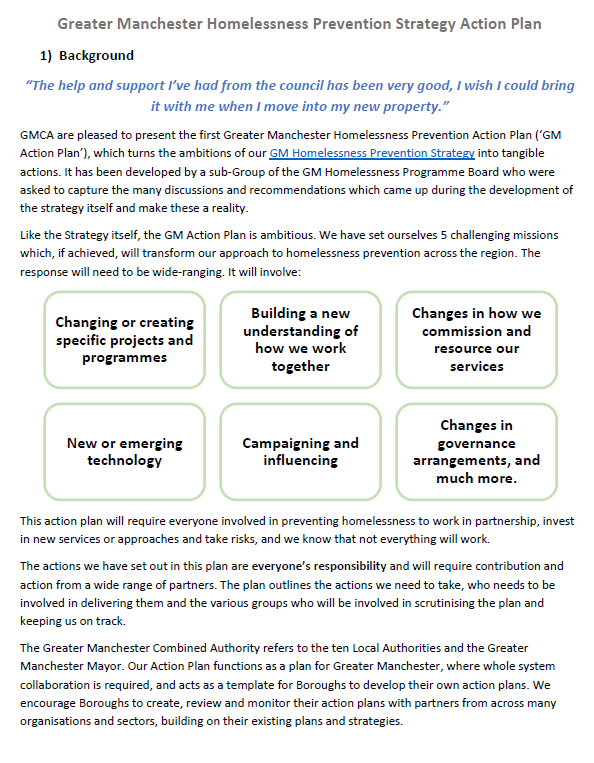 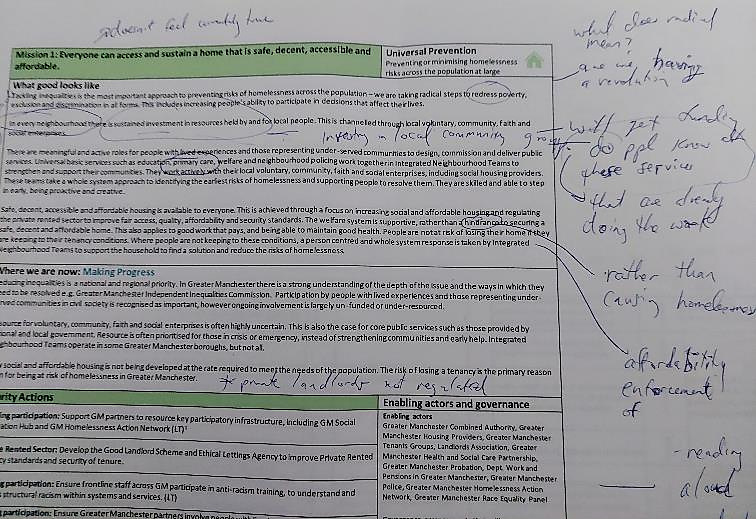 How do you deliver a homelessness prevention strategy when…?
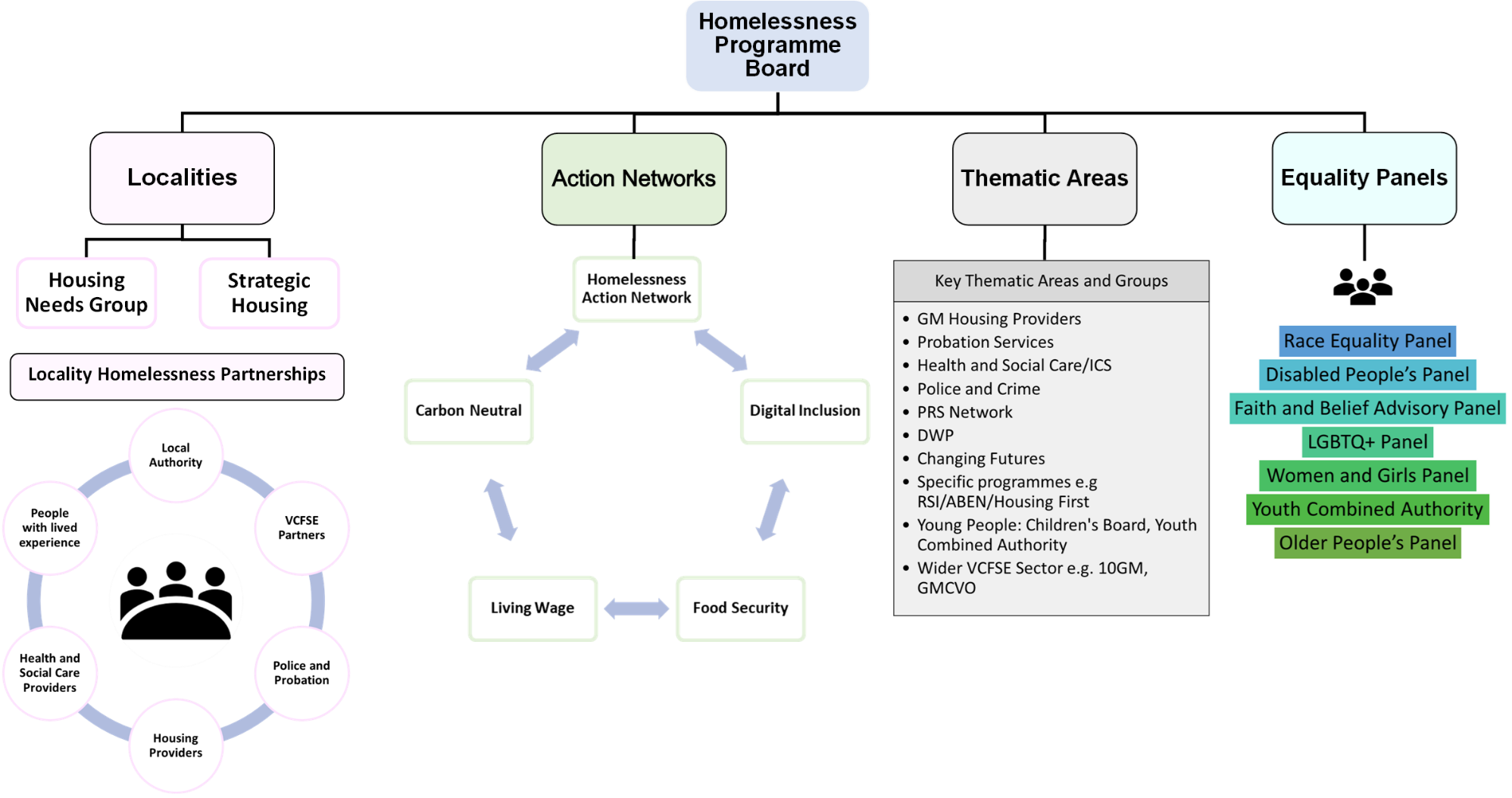 Role of GMCA
But the Prevention Strategy belongs to us all!
No one organisation can (or should) ‘own’ the Strategy or action plan. 
We all have to work together to achieve these missions, otherwise we will all fail.
As a collection of people who are all fully committed to ending homelessness in Greater Manchester, GMHAN is well placed to:
Be honest about whether these missions are really being achieved.
Work with partners to find ways to make them a reality.
Challenge ‘the system’ to do better.
Share learning from our successes and mistakes.
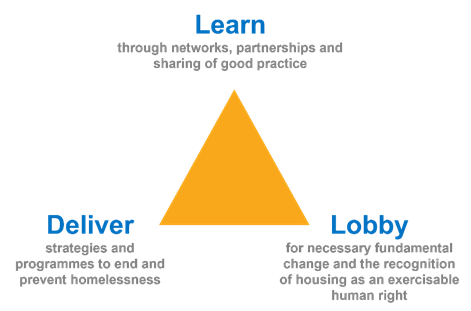 Embedding best practice from across our network into the HP Strategy and Action Plan.
Learning from working with other bits of the system
Perspectives from other action networks 
Things we might be able to control
New ideas for the action plan
New ways of thinking about prevention
Things we can control
Working to help make the action plan a reality in partnership with Locality  Homelessness Partnerships.
Influencing local, regional and national policy which gets in the way of a preventative system.
Intractable problems
‘Big’ systems issues
Things we can’t control
Tools to do the job: Delivery Group
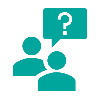 Tools to do the job: Lobbying Group
Tools to do the job: Learning Group
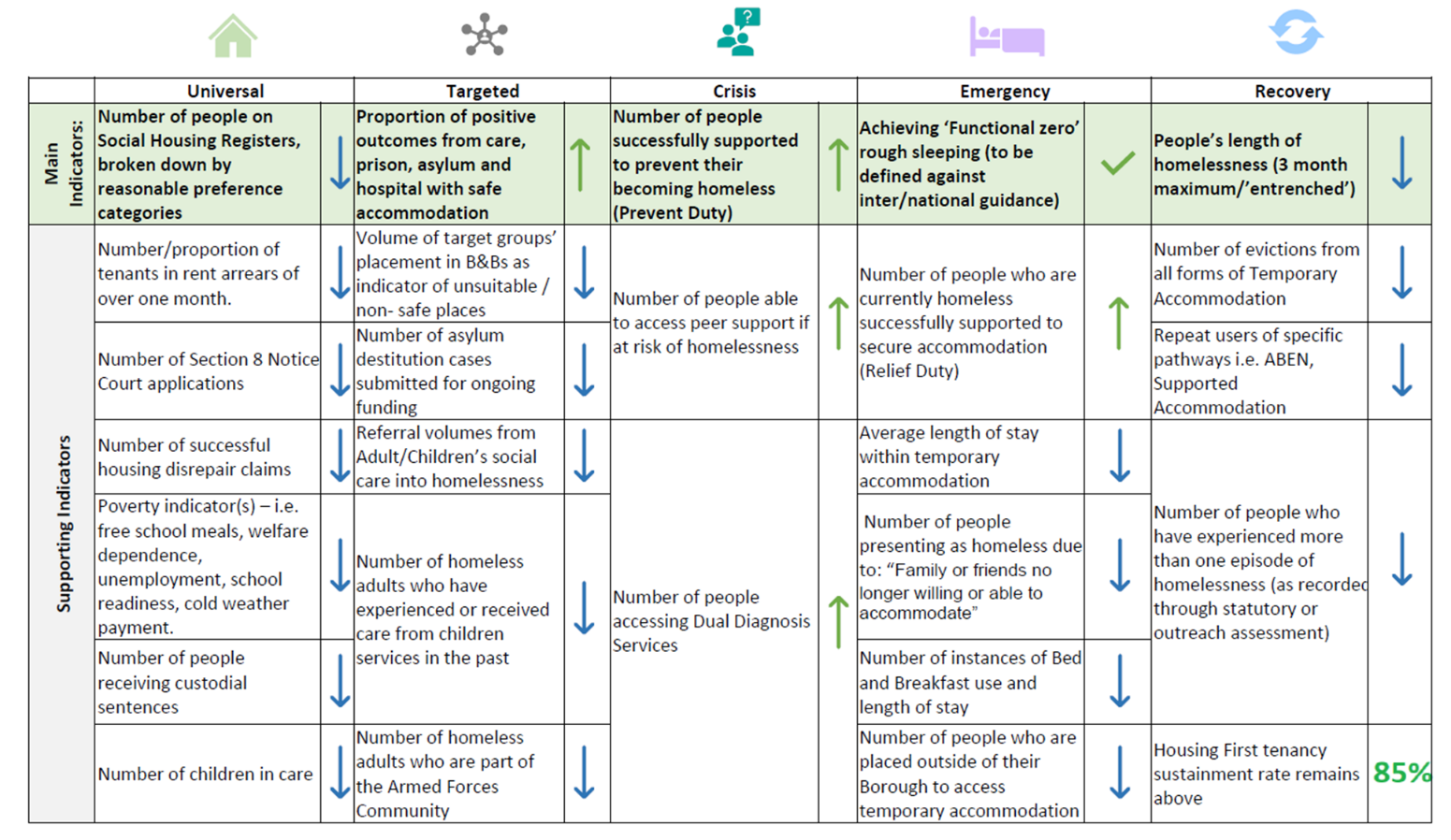